Тақырып 5
Жалпымемлекеттік салықтық жоспарлаудың кезеңдері
.
Лекция мақсаты: 
Жалпымемлекеттік салықтық жоспарлаудың кезеңдерін ажырата білу
Лекция жоспары:
1. Жалпымемлекеттік салықтық жоспарлаудың кезеңдерінің мәні.2. Орта мерзімдік перспективада салықтық болжамдауды әзірлеу3.Салықтар бойынша сәйкесінше мерзімге  нақты міндеттерді құрастыру кезіндегі шаралар кешені.
Жоспарлау- басқарудың маңызды функционалдық  элементтерінің бірі, кәсіпорынның басқарушылық қызметінің ажырамас түрі. 
Шаруашылық жүргізуші субъекті деңгейінде жоспарлау - объектінің қажетті болжамды жағдайын және ресурстар шектеулігі, сондай-ақ оларды баламалы пайдалану мүмкіндіктері кезінде осы жағдайға  жетудің оңтайлы әдістері мен тәсілдерін қалыптастыру. 
Бизнес-жоспарлау, өндірістік, стратегиялық, қаржылық, бюджеттік, және басқа кәсіпорын деңгейінде жүзеге асырылатын жоспарлау түрлерімен қатар салықтық жоспарлауды да жүзеге асыру керек.
Салықты жоспарлау – ең аз шығынмен ең жоғарғы қаржылық нәтижеге жету үшін салық салу жүйесін ұйымдастыру. 

Кешенді салықты жоспарлау кәсіпорындағы қаржыны жоспарлаудың бір бөлігі болып табылады.
Салықтық жоспарлау функциясын қаржылық және салық органдары жүзеге асырады. 
Салықтық жоспарлаудың негізгі мақсаты – бұл әр деңгейдегі бюджеттің кіріс бөлігін қалыптастыру бойынша есептердің сапалық және сандық параметрлерін қамтамасыз ""ету болып табылады.
Салықты жоспарлау жалпы алғанда салық салуды тиімді етуді, салық төлемдерін кемелдендірудің жағдайлы схемаларын әзірлеуді, түрлі басқарушылық шешімдердің салықтық салдарын уақытылы талдау үшін салық салуды ұйымдастыруды білдіреді. 
Салықты жоспарлау аясында салық төлемдерін жоспарлау кәсіпорынға қолда бар ресурстарын тиімдірек басқаруға мүмкіндік береді.
Салықты  жоспарлаудың негізгі қағидалары мыналар:
Салықтық жоспарлау кезеңдері
Бірінші кезең - бизнесті ұйымдастыру идеясының пайда болуы, мақсаттар мен міндеттерді тұжырымдау, сондай -ақ заң шығарушы ұсынатын салықтық жеңілдіктерді қолдану мәселесін шешу (мысалы, шағын кәсіпорындар үшін) материалдық өндіріс саласында).
Екінші кезең-кәсіпорынның, оның филиалдарының, еншілес және басқару органдарының өндірістік және қызметтік үй-жайлары үшін салық салуға қолайлы жерді таңдау.
Үшінші кезең - заңды тұлғаның ұйымдық -құқықтық формасын таңдау және оның нәтижесінде пайда болатын салық режимімен байланысын анықтау.
Төртінші кезең кәсіпорынның салықтық деп аталатын саласын қалыптастыруды қарастырады. Салық өрісін сипаттайтын салық кестесі құрастырылады, онда әрбір салық белгілі бір көрсеткіштер (параметрлер) көмегімен сипатталады. Келесі кезекте салықтық жеңілдіктерге талдау жүргізіледі. Кезеңнің соңында таңдалған салықтар бойынша ынталандыруды қолданудың егжей -тегжейлі жоспары жасалады.
Бесінші кезең - бұл бухгалтерлік және салықтық есеп жүргізуге негіз болатын кәсіпорынның шарттық қатынастар жүйесінің қалыптасуы (қазірдің өзінде қалыптасқан салық өрісін ескере отырып) және шаруашылық операциялары журналын құрастыру.
Алтыншы кезең әр түрлі салықтық жағдайларды талдаудан басталады, алынған қаржылық көрсеткіштерді айыппұлдар мен басқа да санкцияларға байланысты мүмкін болатын шығындармен салыстырады. Әрі қарай, максималды қаржылық нәтиже алуды ескере отырып, салық тұрғысынан ең ұтымды, кәсіпорын активтері мен пайданы орналастыру жүзеге асырылады.
Жетінші кезең кәсіпорындар мен ұйымдардағы салықты басқарумен тікелей байланысты. Салықтық менеджмент сенімді салық есебін ұйымдастыруды және салық есептеулерінің дұрыстығына бақылауды қамтиды. Қателік қаупін төмендетудің негізгі әдісі салықтық есептеулерді ішкі бақылау технологиясын қолдану болуы мүмкін.
Салықтық жоспарлаудың негізгі нысандары болып стратегиялық және ағымдағы салықтық жоспарлау саналады. 
Салықтық жоспарлаудың негізгі тәсілдері: 
а) экономикалық жалпы көрсеткіштерді болжамдауға негізделген жанама тәсіл; 
ә) салықтар бойынша салық базаларын болжамдауға негізделген тікелей тәсілдер; 
б) бар трендтерді экстраполяциялауға негізделген қысқартылған тәсілдер
Салықтық жоспарлау корпоративтік (кәсіпорындар үшін) және жеке (жеке тұлғалар үшін) болып бөлінеді. 
Бұл субъектілер үшін салықтарды төлеуден жалтару мүмкіндігі анықталуы мүмкін:
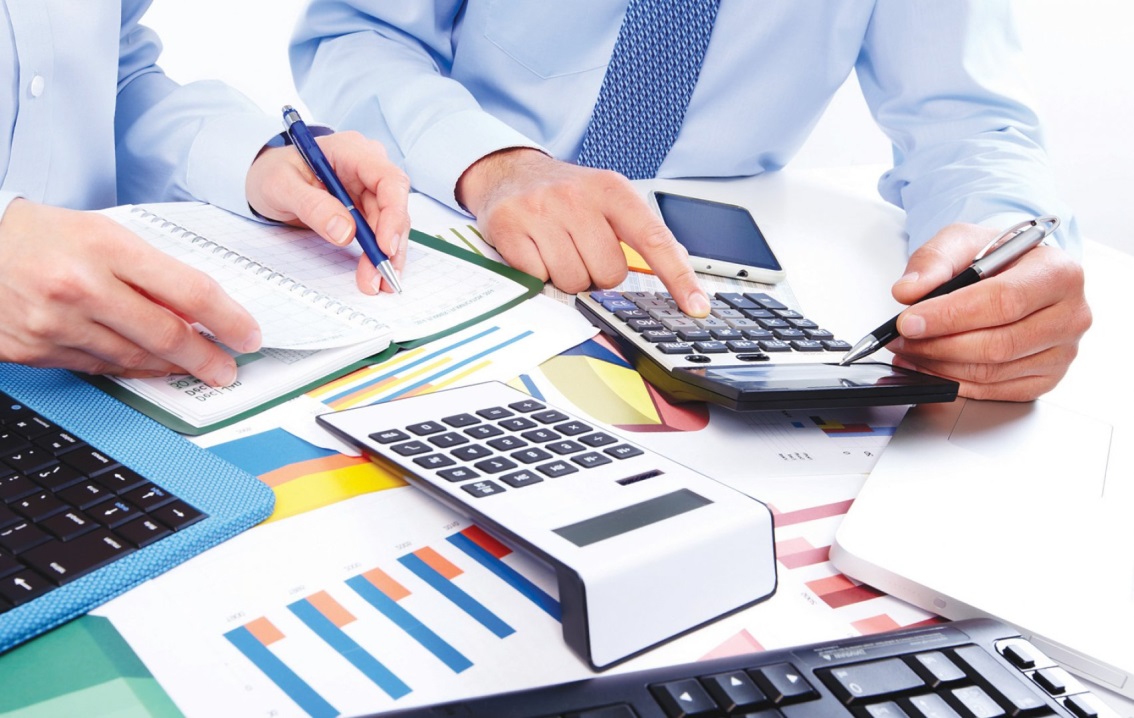 1) салық салынатын объектінің ерекшелігі (мысалы, мемлекеттік лотереялардан түсетін табысқа салық салынуы мүмкін емес);
2) салық субъектісінің ерекшелігі (мысалы, шағын кәсіпкерлік субъектілері салықтық несие түрінде белгілі бір жеңілдіктерге ие);
3) салық салу әдісінің ерекшеліктері, салықты есептеу және төлеу әдісі (мысалы, инфляция жоғары болған кезде кадастрлық салық салу әсіресе тиімді);
4) салық салу жүйесінің түрі (хеджирлеу жүйесі бойынша облигациялар, дивидендтер мен банк салымдары бойынша кірістерге әр түрлі ставкалар бойынша салық салынуы мүмкін);
5) «салықтық баспана» пайдалану, себебі жекелеген елдердің салық режиміндегі бар айырмашылықтар салық жүктемесін азайтуы немесе жалпы салықтан жалтаруды қамтамасыз етуі мүмкін.
Салықтық жоспарлауға  негіз болып мемлекеттің салық, бюджет, инвестициялық саясаттарының  негізгі даму бағыттарын ескеру; кәсіпорынның есеп саясатын жүргізу; заң бойынша  белгіленген барлық салық жеңілдіктерін  толық және дұрыс қолдана отырып, салық төлеушінің салық міндеттемесін  орындау; салық төлеу мерзімін ұзарту, салық және инвестициялық жеңілдіктерді  алу мүмкіндігін бағалау, т.б.  тәрізді факторлар танылады.
Салықтық жоспарлаудың негізгі  элементтері:
кәсіпорынды тиімді басқару стратегиясын жасау және іске асыру;
есеп саясаты;
есеп беру мен бухгалтерлік есептің дұрыс жасалуы;
салықтық жоспарлау сызбасы;
салықтық күнтізбе;
міндеттемелердің нақты орындалуы.
Әр деңгейдегі салық түсімдерінің бюджетке түсу сомасын жоспарлау  және болжау барысында 3 маңызды белгі  жіктеледі:
салық төлеуші мен бюджет арасындағы өзара позитивті тұстарда бөлшектеп жіктеу;
салық жүйесінің қаржы-шаруашылық қызметке әсер ету деңгейін білу мақсатында бюджет-салық қатынастары жүйесінде факторлық талдау жүргізу;
салық төлеуші мен бюджет арасындағы экономикалық,қаржылық, салықтық қатынастардың пайда болу ықтималдығын алдын-ала бағалау.
Әр  деңгейдегі салық түсімдерінің бюджетке түсу сомасын жоспарлау және болжау барысында 3 маңызды белгі жіктеледі:
салық төлеуші мен бюджет арасындағы өзара позитивті тұстарда бөлшектеп жіктеу;
салық жүйесінің қаржы-шаруашылық қызметке әсер ету деңгейін білу мақсатында бюджет-салық қатынастары жүйесінде факторлық талдау жүргізу;
салық төлеуші мен бюджет арасындағы экономикалық,қаржылық, салықтық қатынастардың пайда болу ықтималдығын алдын-ала бағалау.
Бүгінгі күні салық ғылымы бюджетке түсетін салық түсімдерінің көлемін жоспарлаудың арнаулы әдістемелерін жасамаған. 
    Тәжірибеде салықтық жоспарлау процесінде жалпыға белгілі және кең көлемде пайдаланылатын келесідей дәстүрлі әдістері қолданылады:
Баланстық, сараптамалық бағалау, корреляция (өзара байланыстылық), саралау (ранжирование), хронологиялық қатарлар құру, факторлық талдау және т.б.
Салықтық жоспарлауда салық заңдылығын анықтауда және олардың негізінде қоғамдық дамудың жалпы заңдылықтарын ескеретін перспективтік салық тұжырымдамаларының жобасын жасауда айрықша тәсілдерді қолданған жөн.
Статистикалық зерттеудер өткізу кезінде бүгінгі күні қолданылып жүрген сандық әдістердің бірнеше тобын бөліп көрсетуге болады:
Көп өлшемді әдістер, бірінші кезекте факторлық және кластерлік талдау. Олар негізінде көптеген өзара өзгермелер жататын, шешімді негіздеу үшін қолданылады, мысалы, өндірістің техникалық деңгейіне байланысты жиынтық өнім көлемін анықтау.
Кері үдемелі (регрессивтік) және корреляциялық әдістер салық органдарының қызметін сипаттайтын өзгермелердің топтарының өзара байланысын белгілеу үшін қолданылады.
Имитациялық әдістер маркетингтік жағдайға ықпал ететін өзгермелер жай талдамалы шешім логикасына әсер етпеген жағдайда қолданылады.
Шешім қабылдау стратигиясының теориясы дайындаған әдістер. Оларға ойын теориясының, жаппай қызмет көрсету теориясының, стохаостикалық бағдарламалау әдістері жатады. Салық саясатының өзгерістеріне салық төлеушінің әсер етуінің стохаостикалық бейнелеу үшін қолданылады.
Операцияларды зерттеудің негізделген (детермикалық) әдістері, бірінші кезекте желілік және желілік емес бағдарламалау. Бұл әдістер өте көп өзара байланысты өзгермелер болып, оңтайлы шешім табу қажет болған кезде ғана қолданылады.
Жоспарлау әдісін теориялық тұрғыдан таңдау салық түріне немесе салықтық топқа, не болмаса салық төлеушінің тұрпатына (типіне) байланысты болмайды. 
Салықтық жоспарды дайындау кезінде бастапқы кезде қойылған мақсат маңызды. Салықтық жоспарлаудың қандай да бір әдісін таңдау қызметкерлердің біліктілігінің деңгейіне және салық әкімшілігінің техникалық жабдықталуына байланысты.
Автоматтандырылған ақпараттық жүйелерді пайдалана отырып, салықтық жіктеме базасында бөлек салық бойынша және ұқсас салық топтары бойынша салық түсімдерінің көлемін жоспарлауға болады.
     Автоматтандырылған ақпараттық жүйелер тұрпаты бойынша құрастырылған арнаулы компьютерлік бағдарламалар салық және салық топтары құрылымы аясында кодтандырылған. Бұл ағымдағы және перспективтік салық жоспарын жедел құрастыруға мүмкіндік береді.
Мемлекеттік салықтық жоспарлау міндеттеріне мыналар жатқызылады:
-        құқық аясын және салық заңдылығын қалыптастыру;
-        әлеуметтік-экономикалық жағдайды, жиынтық салық ауыртпалығын, қолданыстағы салық жеңілдіктерін есепке ала отырып, оңтайлы салық жүйесін қалыптастыру;
-        бюджеттердің барлық деңгейлерінің тепе-теңдігін қамтамасыз ету;
-        мемлекет экономикасындағы резервтерді табу және жұмылдыру;
-        салық түсімдерінің тұрақтылығын қамтамасыз ету;
-        белгілі бір аймақтың салықтық мүмкіндіктерін анықтау;
-        бюджеттердің барлық деңгейлерінің алдағы қаржы жылы мен орта мерзімге салықтық болжамдарын жасау;
-        салықтар мен алымдыр бойынша бақылау тапсырмаларын жасау;
-        макродеңгейде салықтық жоспарлау мен болжауды жетілдіру бойынша ұсыныстар қалыптастыру.
Мемлекеттік салықтық жоспарлау жоспарлау кезеңінің ұзақтығы мен шешілетін міндеттердің мазмұнына қарай ағымдағы және перспективалық болып бөлінеді. Ағымдағы салықтық жоспарлау шеңберінде бір айға немесе тоқсанға жасалатын опреативтік салықтық жоспарлауды бөліп көрсетуге болады.
Ағымдағы жылға салықтық жоспарлаудың салық органдарының белгіленген тапсырмалардың толығымен орындауы үшін маңызы зор және болжамның дәлдігіне олардың оңтайлы қызмет етуі байланысты.
Ағымдағы салықтық жоспарлау шеңберінде нақты қаржы жылының салықтық түсімдер жоспары қалыптастырылады және тактикалық сипаттағы келесі міндеттер шешіледі:
1.  салықтар мен алымдар түрлері бойынша салық базаларын анықтау;
2.  табыстарының көлемдерін есептеу және нақты салықтар мен алымдардың жиналу деңгейлерін анықтау;
3.  салықтардың жекелеген түрлері, экономика салалары бойынша салықтар мен алымдар  бойынша берешектердің жағдайларын бағалау.
Салықты жоспарлау процесі :
- жаңа білім берудің мақсаттары мен міндеттерін, өндіріс пен айналым саласын тұжырымдау.
- кәсіпорын мен оның бөлімшелерінің ең тиімді орналасуы туралы сұрақтың шешімі.
- кәсіпкерлік қызметтің ұйымдастырушылық -құқықтық формасын таңдау.
- салық саласын қалыптастыру, салықтардың әрқайсысы бойынша салық заңнамасында қарастырылған барлық жеңілдіктерді анықтау.
- мүмкін болатын мәмілелердің барлық түрлерін талдау және шарттық өрісті қалыптастыру, типтік іскерлік операциялар журналын құру.
- ықтимал салықтық тәуекелдерді ескере отырып, әр түрлі экономикалық жағдайларды талдау, кәсіпорынның активтері мен пайдасын ұтымды бөлу мәселесін шешу.- 
Салықты басқару, оның ішінде салықтық есептеулерді ішкі бақылау технологиясын қолдану.